CMR NWR history and Authorities
Paul Santavy, Project Leader
Charles M. Russell National Wildlife Refuge Complex
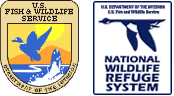 PRESENTATION COMPONENTS
What is the National Wildlife Refuge System?
A brief history of the refuge system
Major laws of the refuge system
A brief history of the Charles M. Russell NWR
Livestock grazing on CMR; how did we get here, why are we different than BLM?
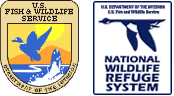 NATIONAL WILDLIFE REFUGE SYSTEM
“The mission of the System is to administer a national network of lands and waters for the conservation, management, and where appropriate, restoration of the fish, wildlife, and plant resources and their habitats within the United States for the benefit of present and future generation of Americans” *National Wildlife Refuge System Improvement Act of 1997
Administered by the U.S. Fish & Wildlife Service, Department of Interior
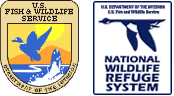 A BRIEF HISTORY OF NWRS
First refuge established in 1903 by Theodore Roosevelt as Pelican Island Bird Reservation
TR established an additional 52 wildlife reserves before leaving office in 1909, including National Bison Range
System has grown to more than 562 refuges, 38 wetland management districts, and other protected areas encompassing over 150 million acres of land and water
Including National Marine Monuments, encompassing nearly 800 million acres
Largest land estate managed for fish and wildlife conservation in the world
System gets 50 million visitors a year
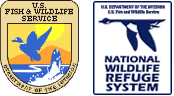 MAJOR LAWS
System mission and refuge purpose; compatibility
Refuge Recreation Act, 1962
Requires permitted recreation to be compatible with refuge purposes, and that funds be available to manage the activity
National Wildlife Refuge System Administration Act, 1966
Serves at the “organic act” for the System
Consolidated the various lands managed for fish and wildlife into a single national System
Authorizes Secretary to permit the use of refuges whenever it is determined that such use is compatible with the purposes for which the refuge was established
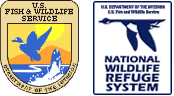 MAJOR LAWS cont…
Public Law 94-223, Game Range Act, 1976
Transferred administration of all game ranges to the U.S. Fish & Wildlife Service under the authority of the National Wildlife Refuge System
Ended joint management with BLM
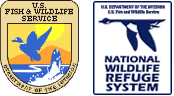 MAJOR LAWS cont…
National Wildlife Refuge System Improvement Act, 1997
Amends NWRS Administration Act, 1966
Establishes a unifying mission, and explicitly states that the mission of the System is wildlife conservation
Identifies wildlife-dependent recreational uses that will be given priority consideration
Mandates a long-term planning process, the Comprehensive Conservation Plan
Reinforces, clarifies, and expands the process for determining the compatibility of refuge uses
Requires the maintenance of “biological integrity, diversity, and environmental health”
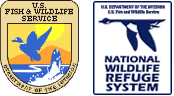 A BRIEF HISTORY OF CMR
CMR establish in 1936 as Fort Peck Game Range
1 of 6 original game ranges established in the western U.S.
Primary purpose: sharp-tailed grouse, pronghorn antelope, and other wildlife
Secondary purpose: livestock grazing if compatible with use of the land for the primary purpose
Joint management between FWS (wildlife, habitat, recreation) and BLM (livestock grazing)
Renamed Charles M. Russell National Wildlife Range, 1963
Game Range Act ends joint management in 1976
Renamed Charles M. Russell National Wildlife Refuge, 1978
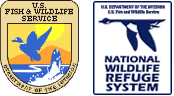 LIVESTOCK GRAZING ON CMR
Game Range Act 1976
Ended joint management between FWS and BLM
BLM authorities for livestock grazing no longer valid
All authorities for refuge uses fall under NWRS Administration Act, 1966; grazing as a habitat management tool authorized
No authority for permits tied to base private property, permit transferability, or annual grazing
EIS for FWS management started in1979, completed in 1986
Resulted in 33% AUM reduction, creation of unit HMP’s, monitoring program focused on sharp-tail grouse habitat requirements, and no permit transfers with permits retired through attrition
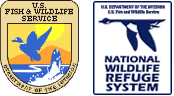 GRAZING ON CMR cont…
Grazing permit transfer program started 2004
Transfer only allowed to children of permittee of record
Purpose of transfer to support family succession in ranching
Cooperative Agriculture Agreement Policy, 2017
Requires competitive process for offering grazing, haying, and agriculture privileges on refuge lands
FWS determined the policy doesn’t apply to existing annual grazing on CMR, but will apply to all prescribed grazing treatments
HMP’s started in 2017
Developed as a stepdown plan from CCP and EIS, 2012
Will consider grazing as a tool for wildlife habitat management
Annual grazing will not be addressed
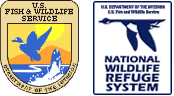 Questions?
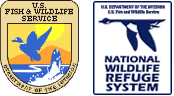